Mini Corso 2. edizione 2024/25
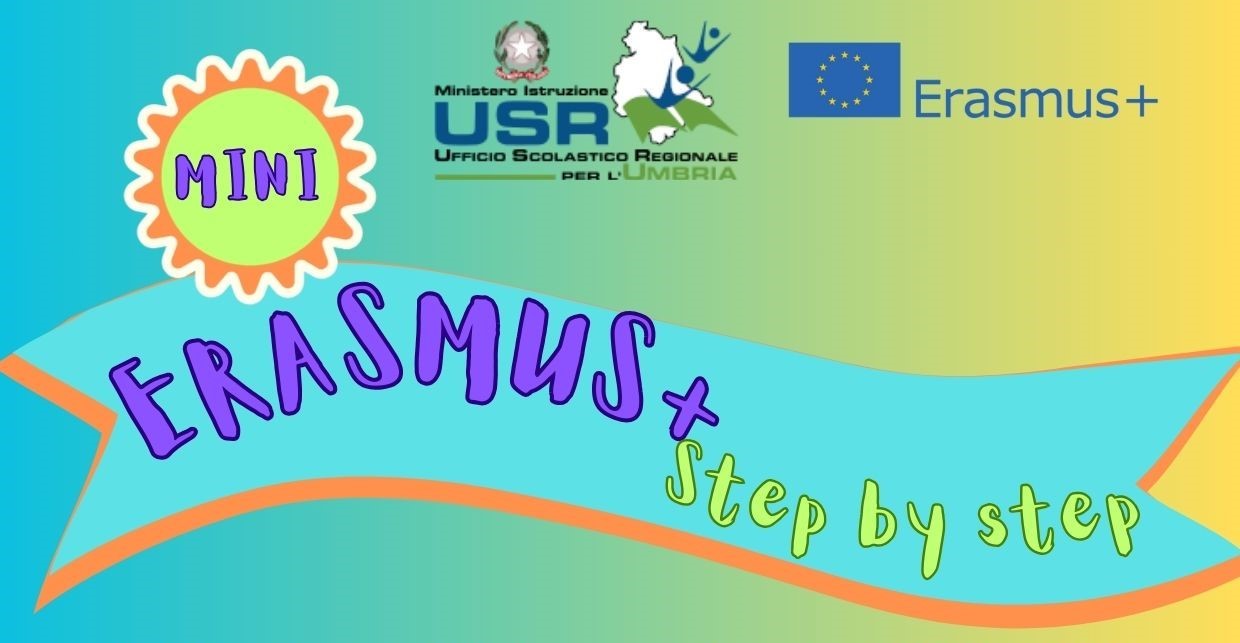 Guida al programma e alle candidature per le azioni chiave KA1 e KA2
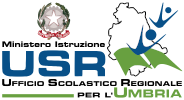 Erasmus+ Step by step
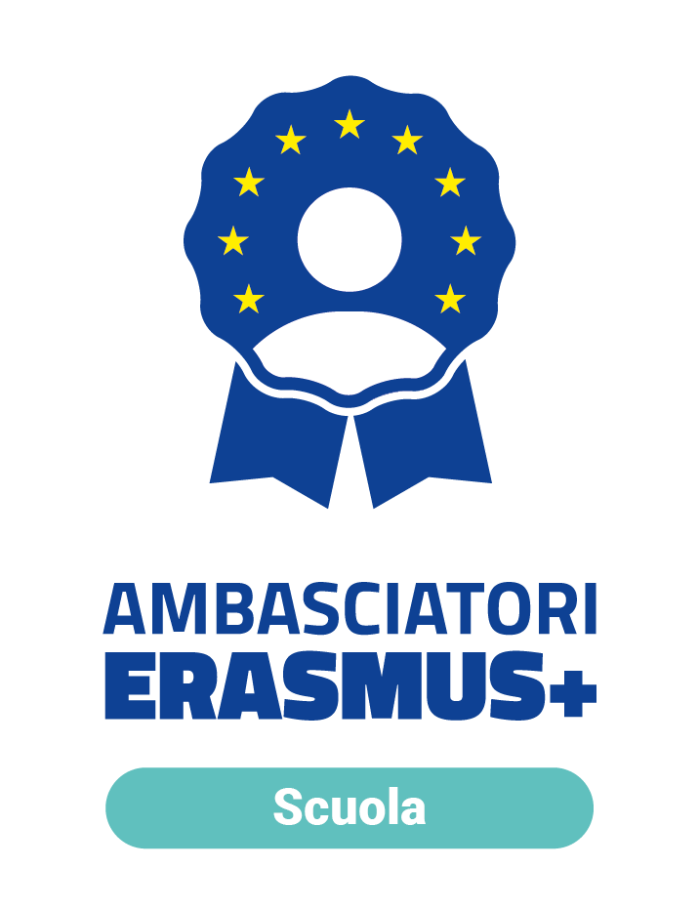 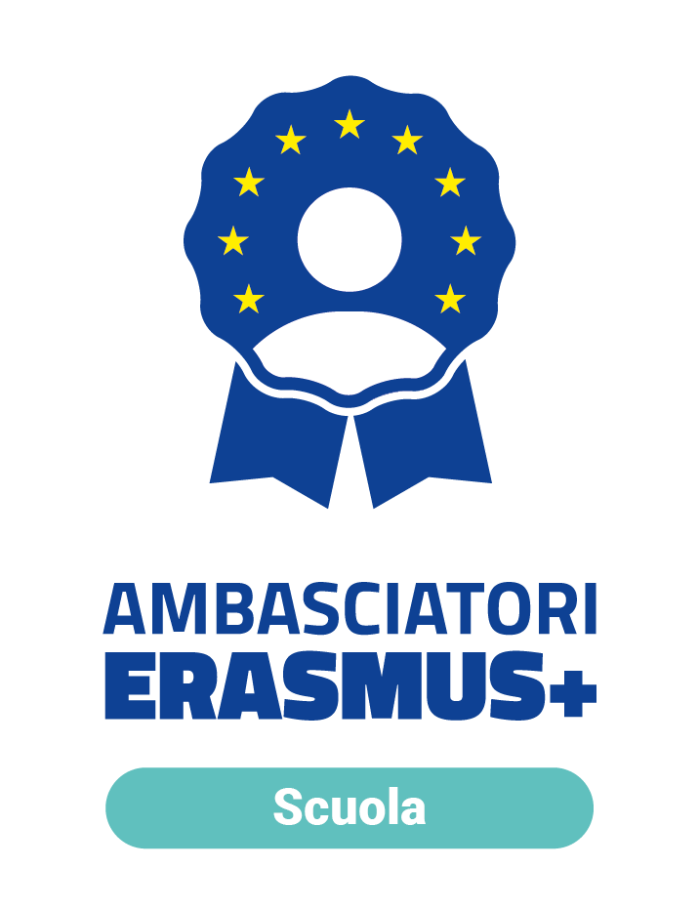 ERASMUS+ : PERCHÉ? 

Introduzione alle azioni KA1 e KA2 e overview dei formulari
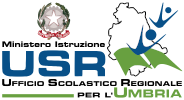 Erasmus+ Step by step
WHEN?
Partenariati su piccola scala KA210
 Istruzione scolastica
Educazione degli adulti 
1 ottobre ore 12.00 
Agenzia nazionale INDIRE
Partenariati su piccola scala KA210 
Formazione professionale
1 ottobre ore 12.00 
Agenzia nazionale INAPP
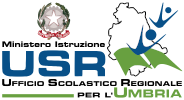 Erasmus+ Step by step
WHERE?
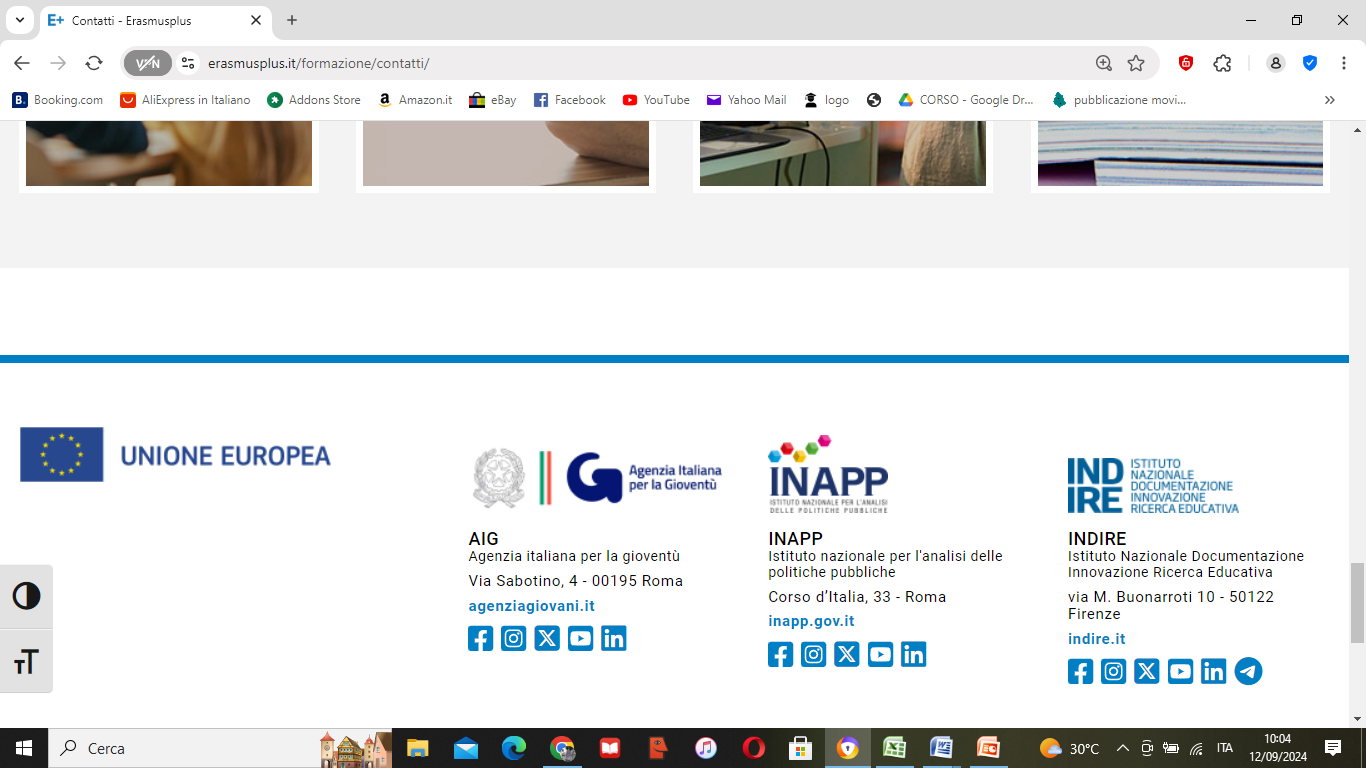 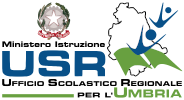 Erasmus+ Step by step
Azione chiave 2 KA2 
Partenariati per la Cooperazione
  
Partenariati su piccola scala KA210
Partenariati di cooperazione KA220
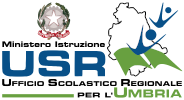 Azione chiave 2 KA2
Partenariati su piccola scala KA210
    I partenariati su scala ridotta sono uno strumento per l’inclusione e l’accesso al programma dei nuovi partecipanti e delle organizzazioni meno esperte.
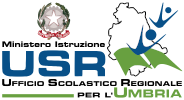 Partenariati su piccola scala KA210
Chi può partecipare:

 qualsiasi organizzazione di un paese dell’ UE o dei Paesi terzi ammessi,
qualsiasi organizzazione pubblica o privata.
      N.B. Almeno due organizzazioni di due diversi Paesi.
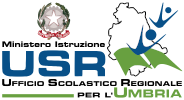 Partenariati su piccola scala KA210
CARATTERISTICHE:

durata: 6-24 mesi
   sedi delle attività: sedi dei partner, sedi delle Istituzioni europee
    data di inizio delle attività: 1 gennaio- 31 agosto
   budget: 30.000 €  60.000 € gestito dal coordinatore
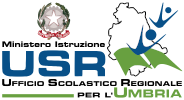 Partenariati su piccola scala KA210
Obiettivi dell’Azione:

attirare nuovi partecipanti, organizzazioni meno esperte e piccoli operatori e ampliare il loro accesso al programma, 
sostenere l’inclusione di gruppi destinatari con minori opportunità,
sostenere la cittadinanza attiva europea e portare la dimensione europea  a livello locale.
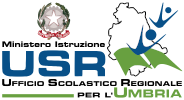 Partenariati su piccola scala KA210
Priorità specifiche nel campo dell’istruzione scolastica

contrastare  lo svantaggio nell’apprendimento, l’abbandono scolastico e il basso livello nelle competenze di base,
sostenere gli insegnanti, i dirigenti scolastici e le altre professioni dell’insegnamento,
sviluppare le competenze chiave,
promuovere un metodo globale di insegnamento e apprendimento delle lingue,
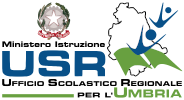 Partenariati su piccola scala KA210
promuovere l’interesse e l’eccellenza nelle discipline STEM e l’approccio STEAM e incentivare l’interesse delle ragazze per le discipline STEM,
sviluppare sistemi di educazione e cura della prima infanzia di qualità,
riconoscere i risultati dell’apprendimento dei partecipanti alla mobilità transfrontaliera a fini di apprendimento,
sostenere gli innovatori nelle scuole,
sostenere la risposta dei sistemi europei di istruzione e formazione alla guerra in Ucraina.
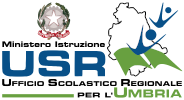 Partenariati su piccola scala KA210
Priorità specifiche nel campo dell’istruzione e formazione professionale
adattare   l’istruzione e formazione professionale alle esigenze del mercato del lavoro,
aumentare  la flessibilità delle opportunità nell’istruzione e formazione professionale,
contribuire all’innovazione nell’istruzione e formazione professionale,
aumentare l’attrattiva dell’IFP,
 migliorare  la garanzia della qualità nell’istruzione e formazione professionale,
creare e attuare strategie di internazionalizzazione per gli erogatori di IFP,
sostenere la risposta dei sistemi europei di istruzione e formazione alla guerra in Ucraina.

.
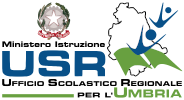 Partenariati su piccola scala KA210
Fasi del progetto
pianificazione: definire le necessità, gli obiettivi, i risultati auspicati , le attività previste , i tempi..,
preparazione: pianificazione delle attività, organizzazione pratica, conferma dei gruppi destinatari delle attività previste, definizione degli accordi con i partner di progetto,
attuazione delle attività,
follow up: valutazione delle attività e del loro impatto , condivisione e utilizzo dei risultati del progetto.
.
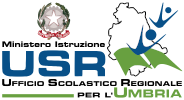 Partenariati su piccola scala KA210
Criteri di aggiudicazione
Le candidature presentate saranno valutate mediante l'assegnazione di un punteggio su un totale di 100.
Punteggi minimi: 
-almeno 70 punti su 100
-almeno la metà del punteggio massimo in ciascuna delle categorie dei criteri di aggiudicazione


.
.
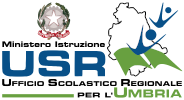 Partenariati su piccola scala KA210
Criteri di aggiudicazione
Pertinenza ( punteggio massimo 30 punti)
Qualità dell’elaborazione e dell’attuazione del progetto (punteggio massimo 30 punti)
Qualità del partenariato e degli accordi di cooperazione  (punteggio massimo 20 punti)
Impatto (punteggio massimo 20 punti)




.
.
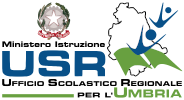 Azione chiave 2 KA2
Partenariati di cooperazione KA220
Progetti di ampia scala
Sostengono lo sviluppo, il trasferimento e l’attuazione di pratiche innovative, l’apprendimento tra pari e lo scambio di esperienze a livello europeo
Devono produrre risultati riutilizzabili e trasferibili, da diffondere a livello locale, regionale, nazionale e transnazionale e, se possibile, promuovere la dimensione interdisciplinare e di cooperazione tra settori diversi
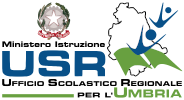 Partenariati di Cooperazione KA220
Chi può partecipare:
qualsiasi organizzazione di un paese dell’ UE o dei Paesi terzi ammessi,
qualsiasi organizzazione pubblica o privata,
partner  associati del settore pubblico o privato.

      N.B. Almeno tre organizzazioni di tre diversi Paesi.
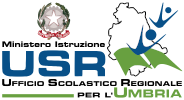 Partenariati di Cooperazione KA220
CARATTERISTICHE:
durata: 12-36 mesi
   sede delle attività: sede dei partner o dei partner associati, sedi delle   Istituzioni europee
    budget: 120.000€  250.000€ 400.000 €
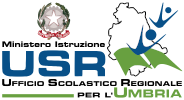 Partenariati di Cooperazione KA220
obiettivi DELL’AZIONE:
aumentare la qualità del lavoro,delle attività e delle pratiche delle organizzazioni e delle istituzioni coinvolte,
sviluppare la capacità delle organizzazioni di lavorare a livello transnazionale e intersettoriale,
rispondere alle necessità e alle priorità comuni nel campo dell’istruzione, della formazione, della gioventù e dello sport,
rendere possibile la trasformazione e il cambiamento (a livello individuale, organizzativo…)
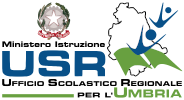 Partenariati di cooperazione KA220
KA210 - SCH obblighi
KA210 - VET obblighi

devono rispondere ad almeno una priorità orizzontale e/o
almeno una priorità del settore Istruzione scolastica/ formazione professionale
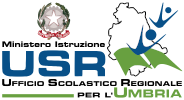 Partenariati di cooperazione KA220
Fasi del progetto
pianificazione: definire le necessità, gli obiettivi, i risultati auspicati , le attività previste,i tempi..,
preparazione: pianificazione delle attività,sviluppo del programma di lavoro, organizzazione pratica, conferma dei gruppi destinatari delle attività previste, definizione degli accordi con i partner di progetto,
attuazione delle attività,
follow up: valutazione delle attività e del loro impatto, condivisione e utilizzo dei risultati del progetto.
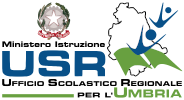 Partenariati di cooperazione KA220
Criteri di aggiudicazione

Le candidature presentate saranno valutate mediante l'assegnazione di un punteggio su un totale di 100.
Punteggi minimi: 
-almeno 70 punti su 100
-almeno la metà del punteggio massimo in ciascuna delle categorie dei criteri di aggiudicazione
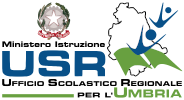 Partenariati di cooperazione KA220
Criteri di aggiudicazione:

Pertinenza ( punteggio massimo 25 punti)
Qualità dell’elaborazione e dell’attuazione del progetto (punteggio massimo 30 punti)
Qualità del partenariato e degli accordi di cooperazione  (punteggio massimo 20 punti)
Impatto (punteggio massimo 25 punti)
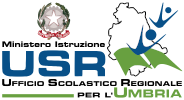 Erasmus+ Step by step
Grazie per l’attenzione!

Daniela Urbani Ambasciatrice Erasmus + Settore Scuola
dani.urbani@yahoo.it
daniela.urbani28@gmail.com
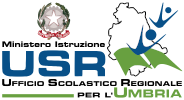